Ions & Isotopes
Chapter 11
Section 2
Reminder…
Atoms have a neutral charge because the # of 
					       protons = electrons
Charge of An Atom
BrainPOP
Ions
IF…	# of protons = # of electrons
the atom becomes an ION

ion – charged particle that forms when an atom or group of atoms gains or loses one or more electrons
Charge of An Atom
If # protons > # electrons = positive charge
					atom loses electron
						CATION

If # protons < # electrons = negative charge
atom gains electron
	ANION
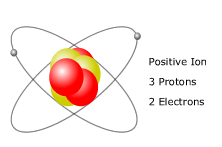 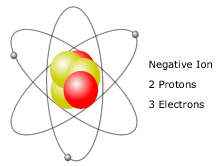 Ions
CATION (+)
ANION (-)
Are All Atoms of an Element the Same?
BrainPOP
Isotopes
Not Necessarily!
Ions – unequal # of  protons and electrons
Isotopes – unequal # of protons and neutrons

isotope – atoms with the same number of protons (same element) but with different numbers of neutrons (different masses)

In an isotope:
# of protons always remains the same
# of neutrons changes
Proton
Electron
Looks of an Isotope
Proton
Neutron
Electron
This is a Hydrogen Atom
This is a Hydrogen Atom Isotope
The isotope has 2 particles which means it has greater mass.
Properties of Isotopes
each element has a limited number of isotopes that occur naturally

isotopes share almost all of the same physical and chemical characteristics

example: oxygen isotopes are colorless, odorless gases at room temperature (physical)
How Can We Tell One Isotope from Another?
each element has a mass number which identifies the isotope of the element.

mass number = protons + neutrons in an atom

mass numbers are typically not found on the periodic table
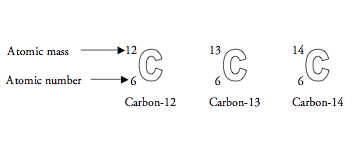 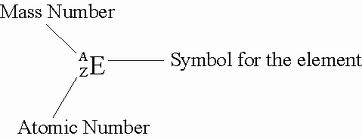 Proton
Electron
Naming Isotopes
Proton
Neutron
Electron
There is 1 proton and 0 neutrons so the name of this atom is Hydrogen-1
There is now 1 proton AND 1 neutron so the name changes to Hydrogen-2
Atomic Mass vs Mass Number
Atomic Mass
Mass Number
atomic mass – the average mass of an atom
average takes into consideration all isotopes for an atom
decimal because it is an average of masses
mass number – the sum of the numbers of protons and neutrons in the nucleus of an atom
whole number because it is the exact summation of protons and neutrons
rounded atomic mass
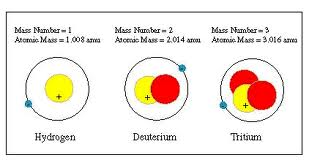